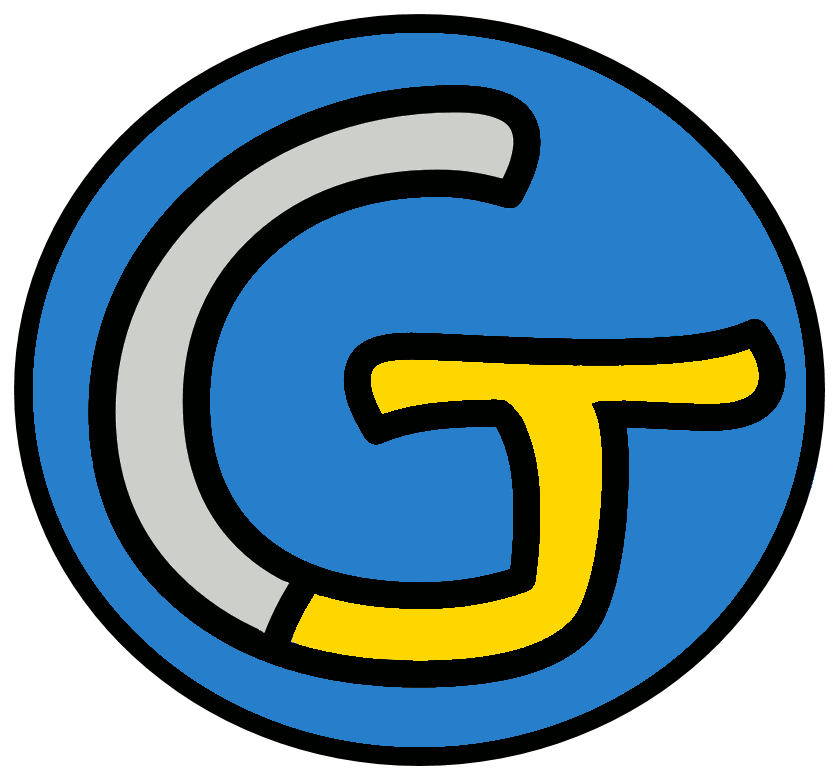 Mathématiques – Calcul mental CM1
Ajouter ou retirer 10, 100
 Entraînement n° 1
Opération 1
132 + 10
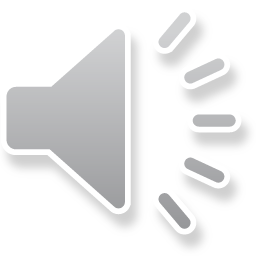 Opération 2
1 574 - 100
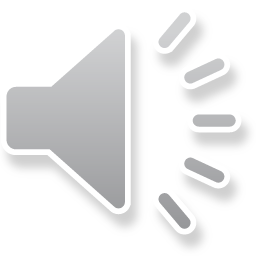 Opération 3
932 + 100
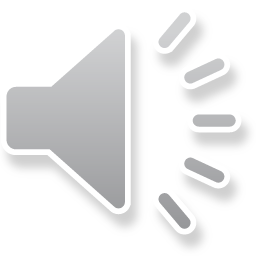 Opération 4
591 - 10
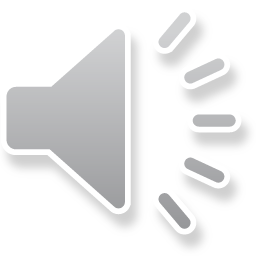 Opération 5
593 + 10
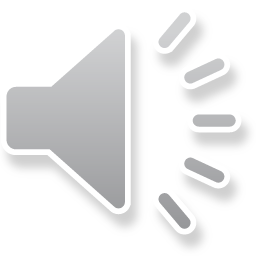 Opération 6
3 124 - 100
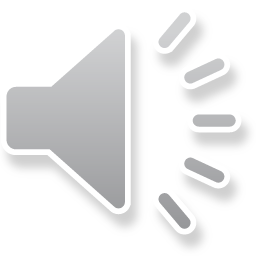 Opération 7
4 875 + 100
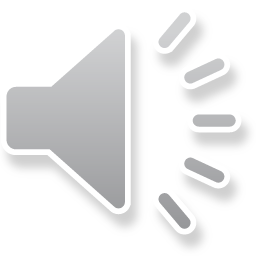 Opération 8
254 - 10
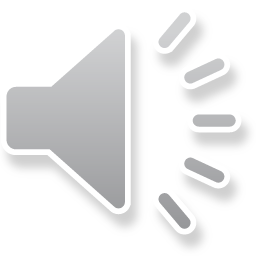 Opération 9
647 + 10
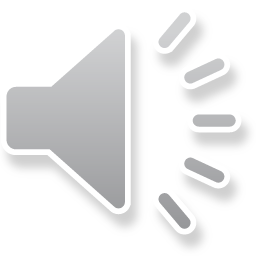 Opération 10
1 111 - 100
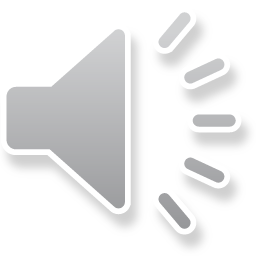 Opération 11
520 + 100
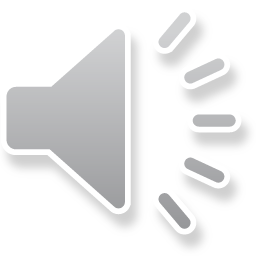 Opération 12
6 032 - 10
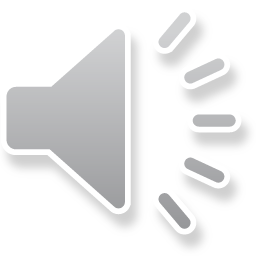 Opération 13
74 + 10
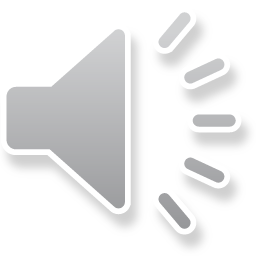 Opération 14
385 - 100
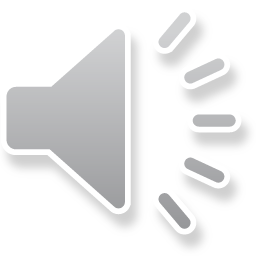 Opération 15
2 345 + 100
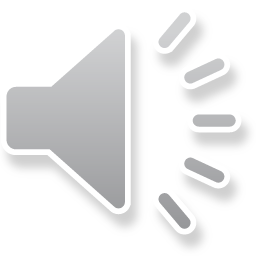 Opération 16
506 - 10
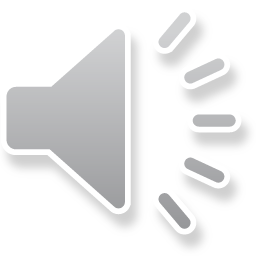 Opération 17
555 + 10
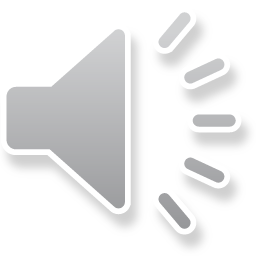 Opération 18
2 314 - 100
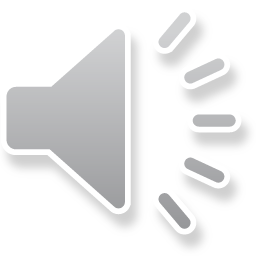 Problème
Sur ses 28 dents, Kenza en a déjà perdu 10.
Combien de dents de lait reste-t-il à Kenza ?
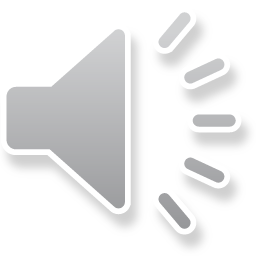 Correction
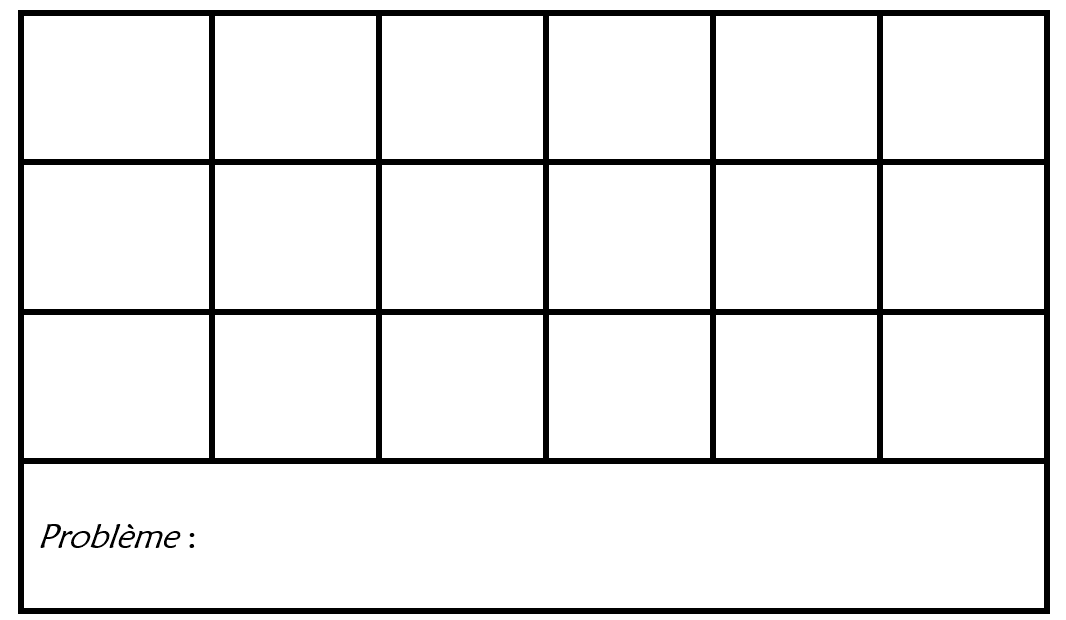